DESCRIBINGsafety rules
What is the difference in meaning between these statements?
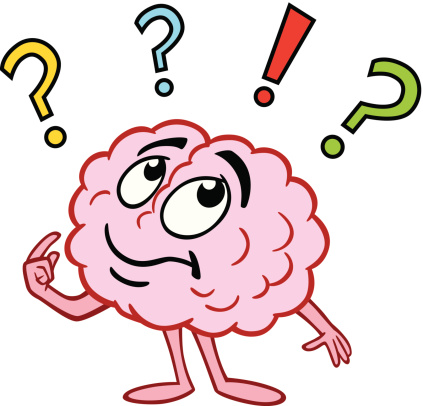 Wear protective clothing.
Always wear protective clothing.
Protective clothing must be worn.
We can make safety rules in these ways:
2. ALWAYS/NEVER are used to emphasize that the rule holds in all cases.
Always wear protective clothing.
Never put boxes on the fire exit.
Using an IMPERATIVE.
Wear protective clothing. (+)
Do not smoke in this area. (-)
3. We can use a MODAL VERB for EMPHASIS.
Protective clothing must be worn.
Protective clothing should be worn.
Modal verbs
OBLIGATION
PROHIBITION
PERMISSION: CAN
NOT PERMISSION: CAN’T (informal) / CANNOT (formal)
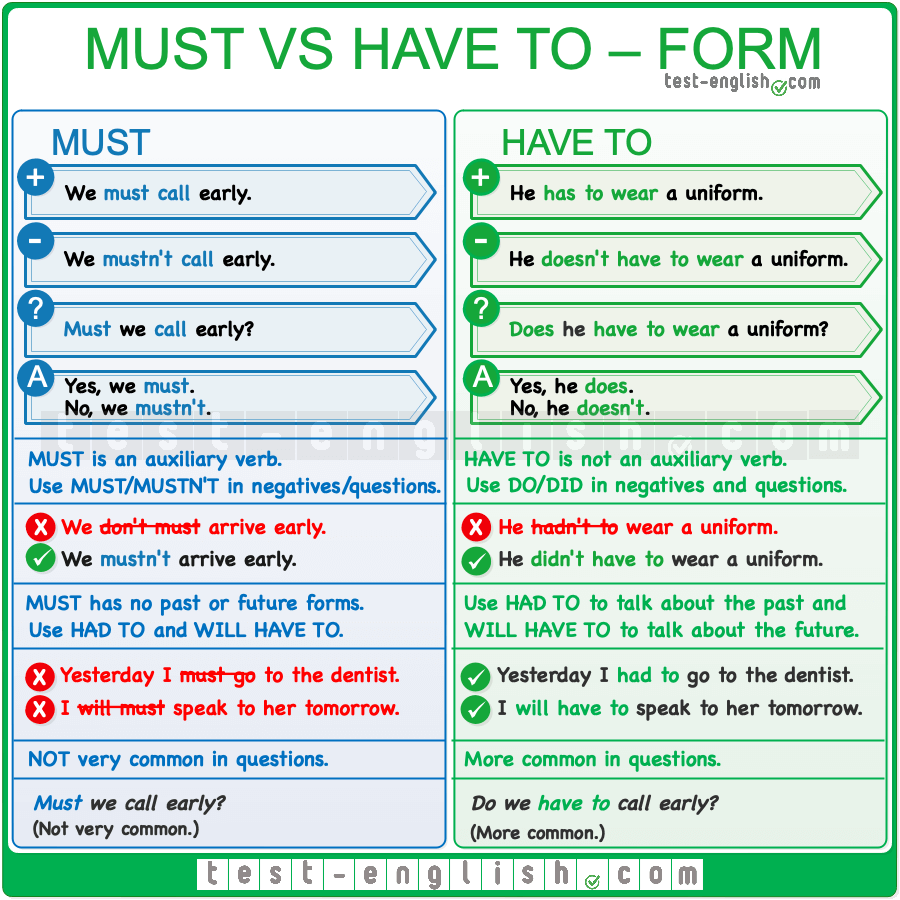 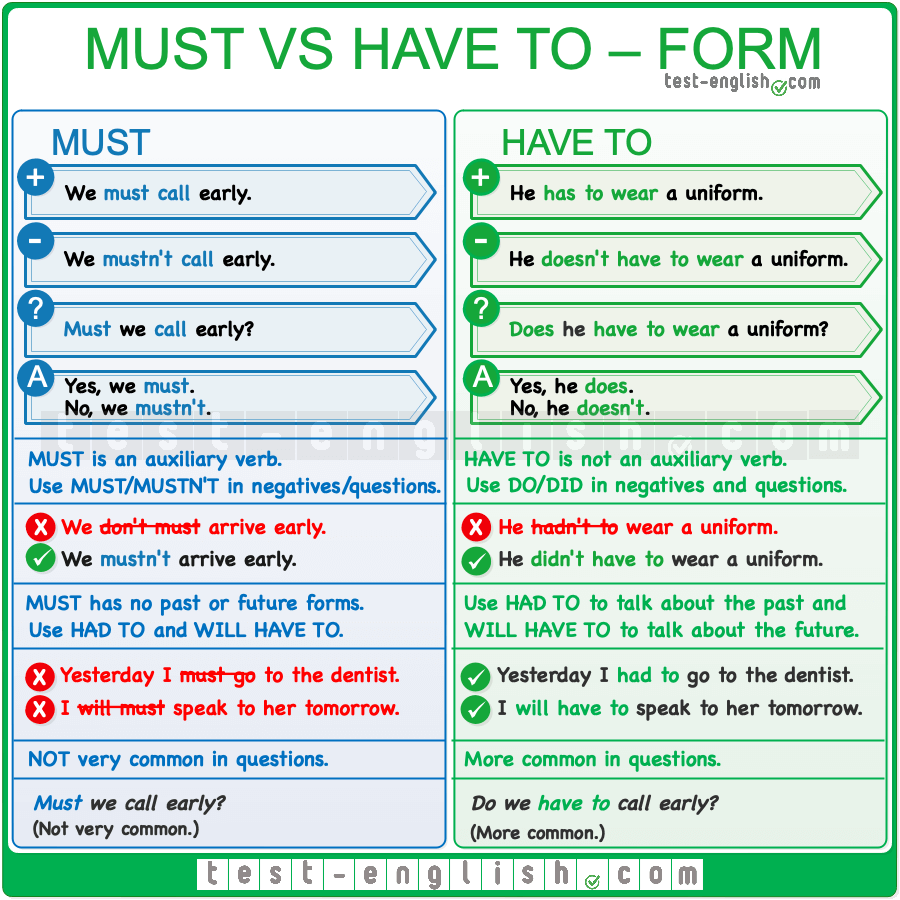 form
MUSTN’T: prohibition. It is important or necessary NOT to do something.

DON’T HAVE TO:  when shomething is NOT NECESSARY.
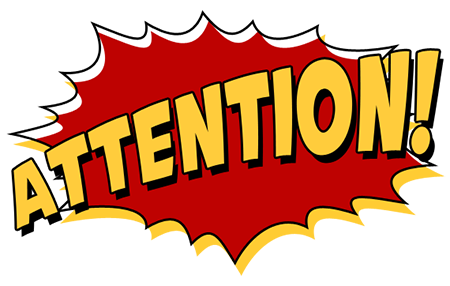 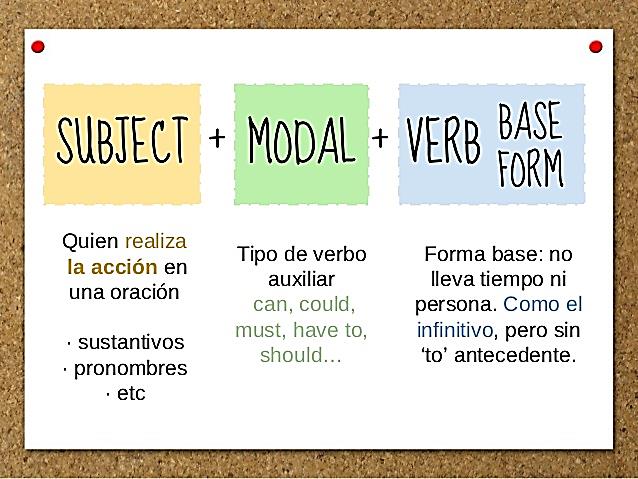 MUST or HAVE TO?
Both MUST and HAVE TO express the idea that something is necessary or very important.
MUST: the speaker is expressing a personal opinon or authority. 
MUST is used in written instructions, orders, signs and notices. 
Examples: 
Visitors must report to the reception on arrival. 
Passengers must wear seat belts. (instruction on a plane)
Candidadates must answer six questions. (instructions on an exam paper)
We use HAVE TO when commenting on something which is obligatory or important because of a law or rule.
I have to wear uniform at school.
Suggestion, recommendation, advice
SHOULD: recommendation to do something.
SHOULDN’T: negative recommendation.
Examples:
Employers should select the controls that are the most feasible, effective, and permanent.
TO EFFECTIVELY CONTROL and prevent hazards, employers should identify and evaluate options for controlling hazards, using a “hierarchy of controls.” 
In general, employees should properly wear PPE…
A hazard assessment should identify physical and health-related hazards.
This periodic reassessment should also include a review of injury and illness records…
Idea of PERMISSION. 

Idea of POSSIBILITY.
CAN
You cannot drive industrial vehicles here.
You cannot walk this way.
Additional training may be needed to ensure that workers can incorporate any assigned safety and health responsibilities into their daily routines and activities. 
It is important that each employer and contractor consider how its work and safety activities can affect the safety of other employers and workers at the site. 
Losing workers to injury or illness, even for a short time, can cause significant disruption and cost…
MAY, MIGHT and COULD: Possibility in the present or future.
Objects might fall from above and strike workers on the head.
The following are examples of workplace hazards that could cause bodily injury: Temperature extremes…
Collect, organize, and review information with workers to determine what types of hazards may be present and which workers may be exposed or potentially exposed. 
For example, gases and vapors may be invisible, often have no odor, and may not have an immediately noticeable harmful health effect. 
Identify biological hazards—determine whether workers might be exposed to sources of infectious diseases, molds, toxic or poisonous plants, or animal materials…
Review medical records to identify cases of musculoskeletal injuries, skin irritation or dermatitis, hearing loss, or lung disease that could be related to workplace exposures.
PRESENT PASSIVE VOICE
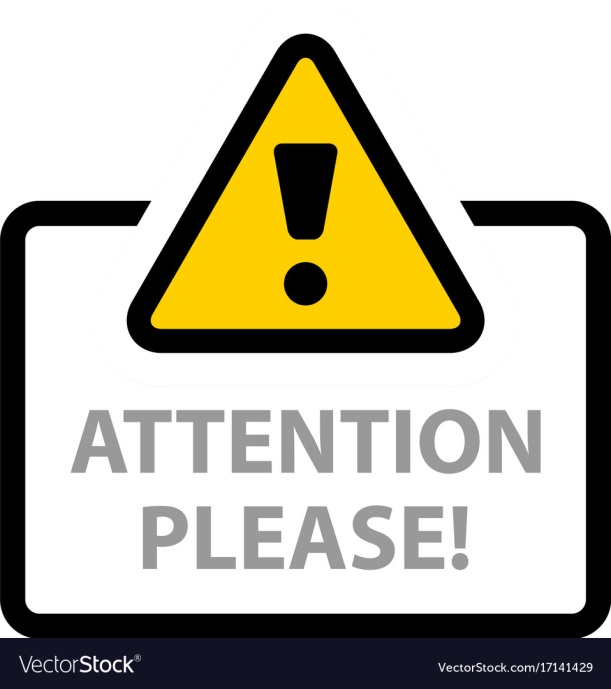 The object of the active sentence becomes the subject of the passive sentence
Verb: (to be + past participle)
the subject of the active sentence becomes the object of the passive sentence (or is dropped)
PASSIVE VOICE: uses
To emphasize the action instead of the actor.
      A potential hazard is communicated by the       colour yellow.
To emphasize the object or party receiving the action.
      Ear protection must be worn.
When the agent (doer) is unknown. The machine was broken yesterday.
       A big fire was caused yesterday.
To be discreet or tactful by not naming the agent.
     The fire exit is blocked again!
When the agent (doer) is unimportant.
      Safety signs are used to draw attention to health and safety       hazards.
      Personal protective equipment must be worn.      The possibility of injury, injury or other loss is minimized.